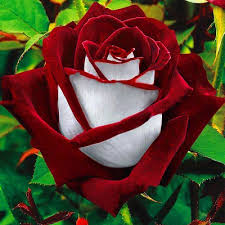 WELL COME
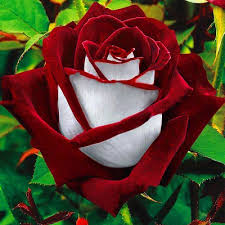 TEACHER,S IDINTITY
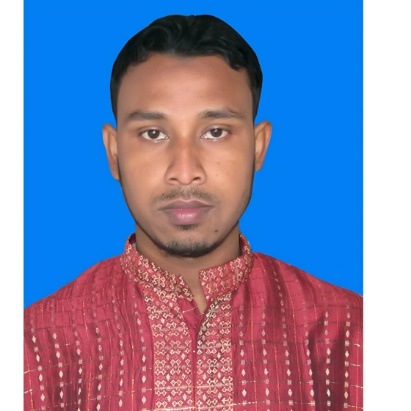 NURULLAH
ASS. TECHER ( ICT )
SHAITUTA HOSSAINIA DHAKIL MADRASHA
KARIMGANJ-KISHOREGANJ
LESSON IDINTITY
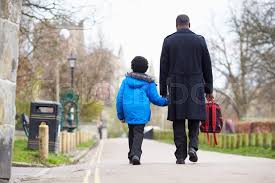 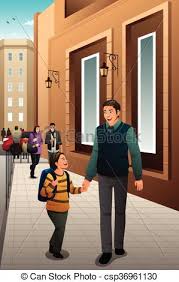 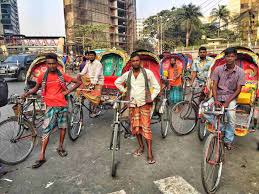 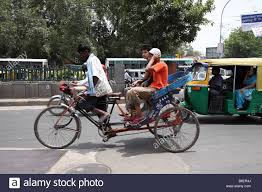 Lesson Declaration
Going To a new  madrasah
Lesson outcomes
By the end of the lesson as will be…………
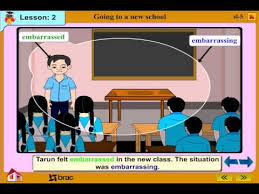 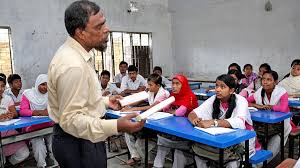 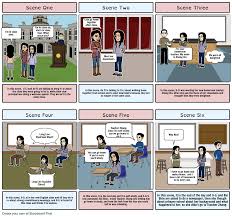 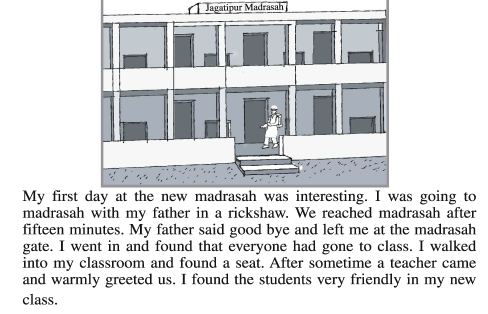 vocabulary
Home work
Write a paragraph on how you felt on your first day at madrasah and why you felt so
Thank you
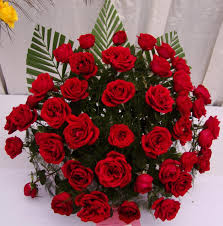